Swaminarayan college of engineering and technology
Topic: Protection Devices Fuses

Prepared by: Prajapati Divy        Guide By:
          Prajapati Anant                                Jigna Parmar
         Shah Keyur
         patel parth
         soni Vishal
Content
Operating principles of fuses
Inverse time/current characteristic of  fuses
Fuses used as fault current limiters
Fuses and fault loop impedance
Fuse selection
Circuit Protection
Fuses
Circuit breakers
Next lesson
Fuses
Two Basic types
Rewireable
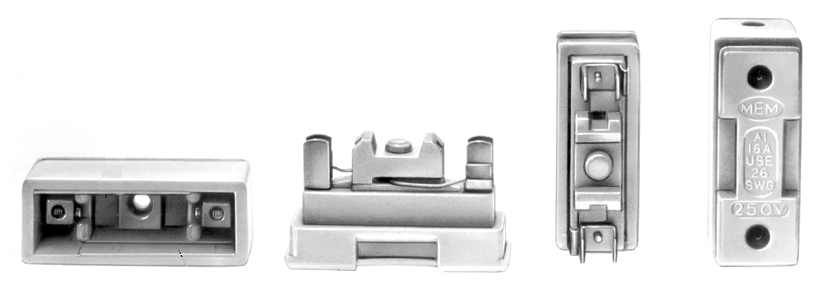 HRC Fuses(High Rupture Capacity)
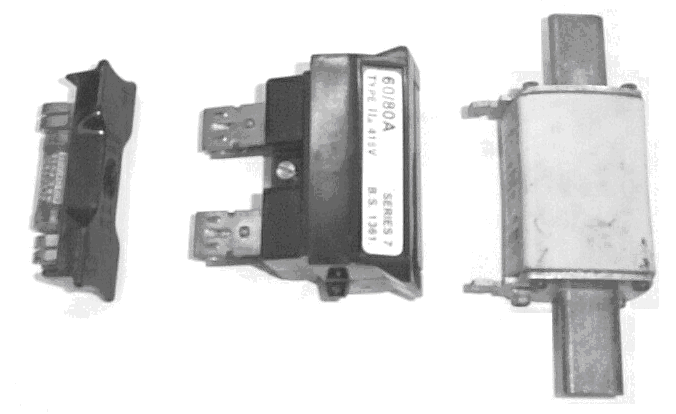 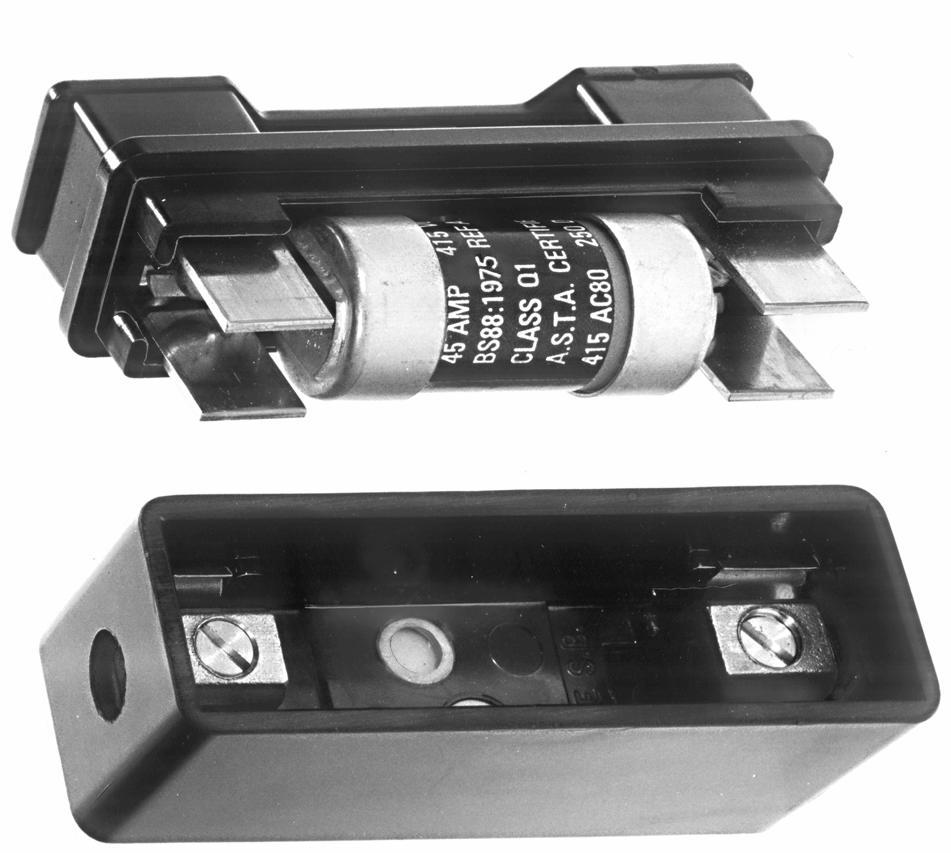 How Does A Fuse Work?
As current increases, fuse element heats up
Becomes liquid, and falls away.
An arc forms between the ends.
The ends melt away, the arc becomes longer.
Eventually the gap is so great that it is too long for the arc. Current stops flowing
H = I2t
Definitions
The maximum current that a fuse can carry continuously without deterioration
Current Rating
Voltage Rating
Time-Current characteristics
The maximum voltage that the fuse can safely operate.
The minimum current that the fuse element will start to melt
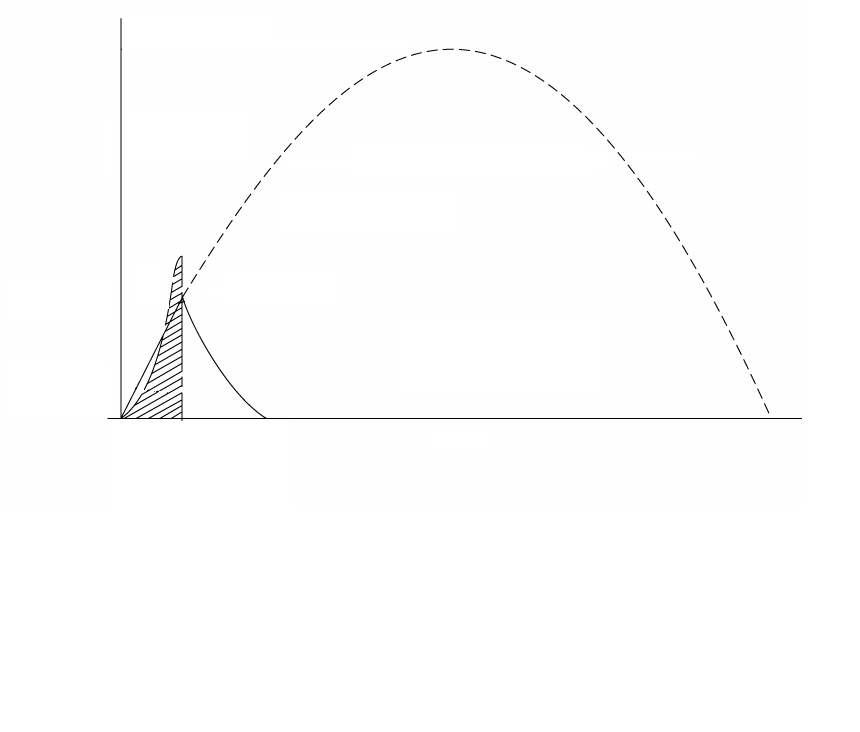 Minimum fusing current
With multiple arc points the time to blow is faster
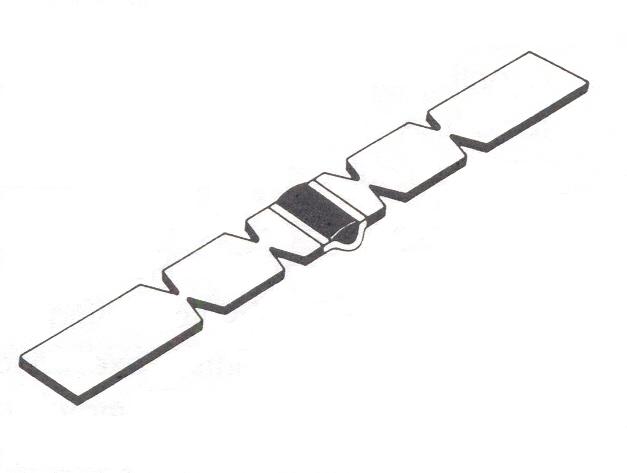 Standard HRC Fuse Element
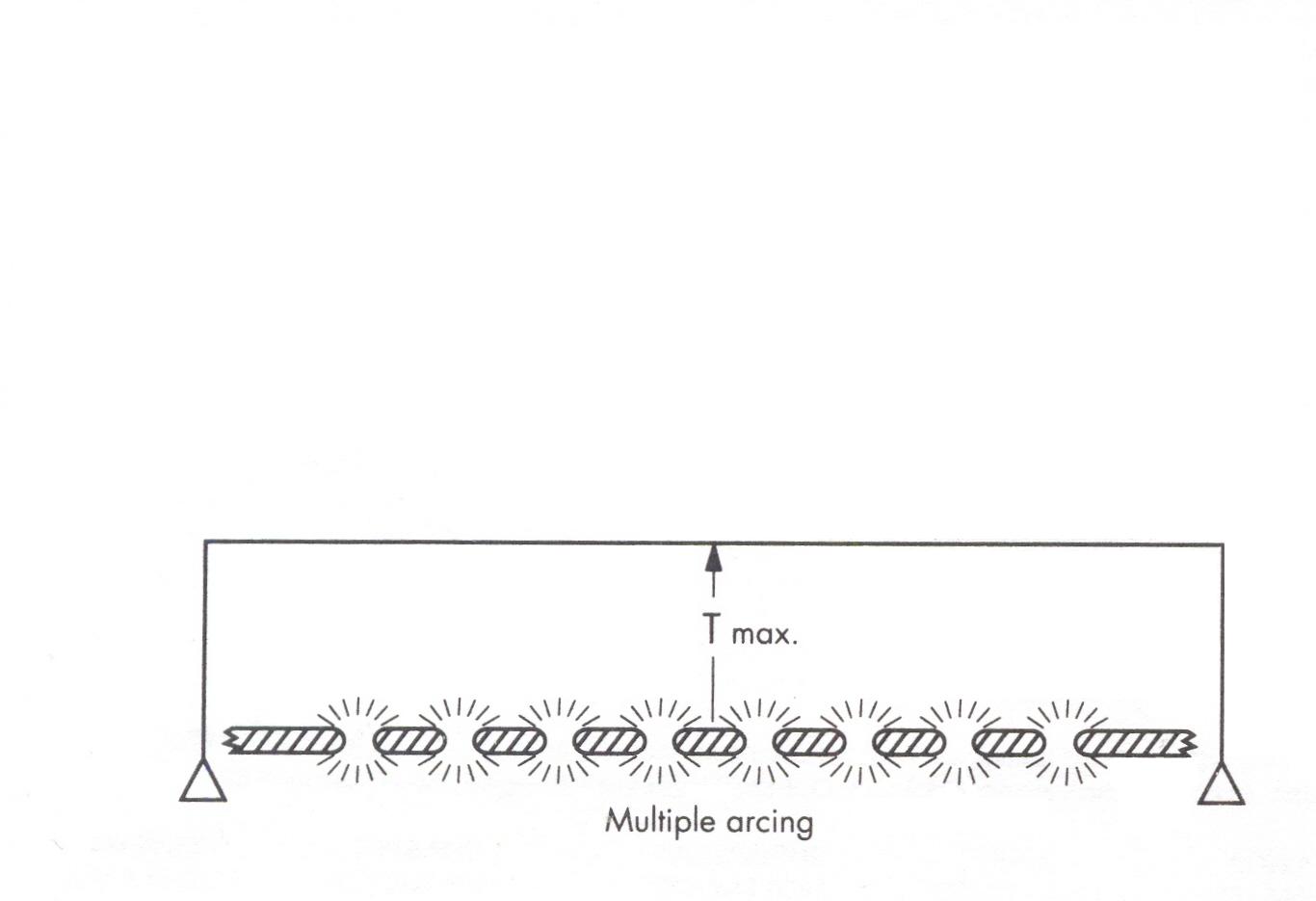 HRC Low Voltage
High breaking capacity & energy limitation.
Restriction of electro-mechanical stress on cables and busbars
Reliable short circuit and back-up protection.
Accurate discrimination.
Low over-current protection.
Non-deterioration due to no moving parts
HRC Semiconductor Fuses
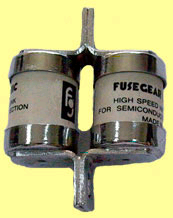 Electronics are more sensitive than motors or cables
Energy let through has to be a lot less.
Must be very fast & accurate in operation
Fusing elements are made of all silver, & thinner than standard